Universidad de Ciencias Médicas de La Habana
Facultad de Medicina Miguel Enríquez
Laboratorio Central del Líquido Cefalorraquídeo (LABCEL)
El arte de criticar la ciencia
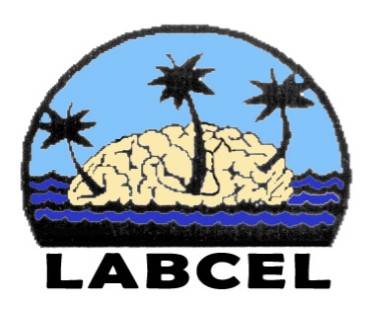 Dr. Christian Meijides Mejias

Médico Residente de Inmunología. Departamento de Inmunología de la IPBC Victoria de Girón.
Objetivos
Definir los conceptos de crítica científica, réplica y contrarréplica.
Describir el modelo de elaboración de crítica científica propuesto por el profesor Dorta-Contreras AJ.
Analizar ejemplos de críticas científicas elaboradas por LABCEL.
Explicar las ventajas y desventajas de este tipo de publicaciones.
Sumario
Construcción de una crítica científica.
Pros y contras de este tipo de publicaciones.
Crítica científica: Tipo de carta al editor que aporta opiniones, observaciones o experiencias que por sus características objetivas y fundamentadas puedan ser resumidas en un breve texto.
Réplica: Contestación formal en la revista por el lado criticado.
Contrarréplica: Respuesta a la réplica
Modelo propuesto por el profesor Dorta para publicar críticas científicas.
4 Partes o Fases bien definidas
Justificación: Se aborda el artículo a criticar para situar a los lectores (saludos, título, autores, revista, sinopsis)

Elementos positivos: Se incluye la mayoría de los elementos positivos de la publicación.
3. Elementos negativos: Se exponen las diferencias de opinión así como las limitaciones y o posibles hallazgos recientes no tomados en cuenta. Es importante su lenguaje mesurado y científico, sin buscar destruir a la otra parte.


4. Desenlace: Se concluye diciendo siempre lo mejor del artículo en conjunto con su relevancia.
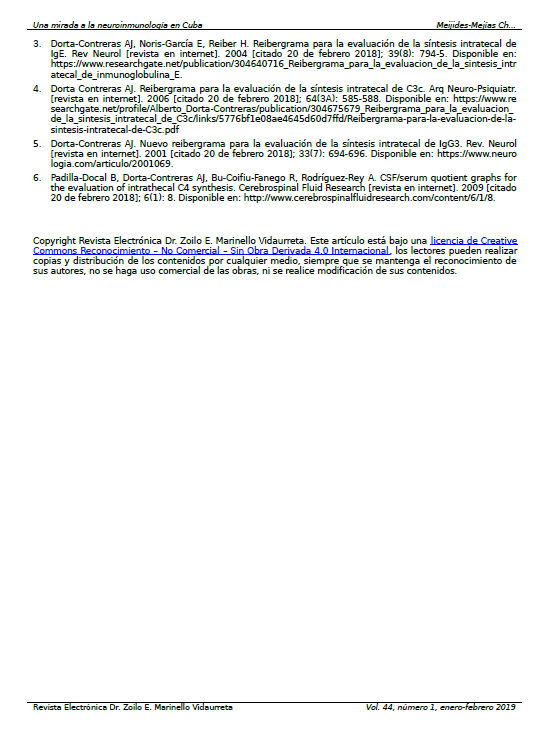 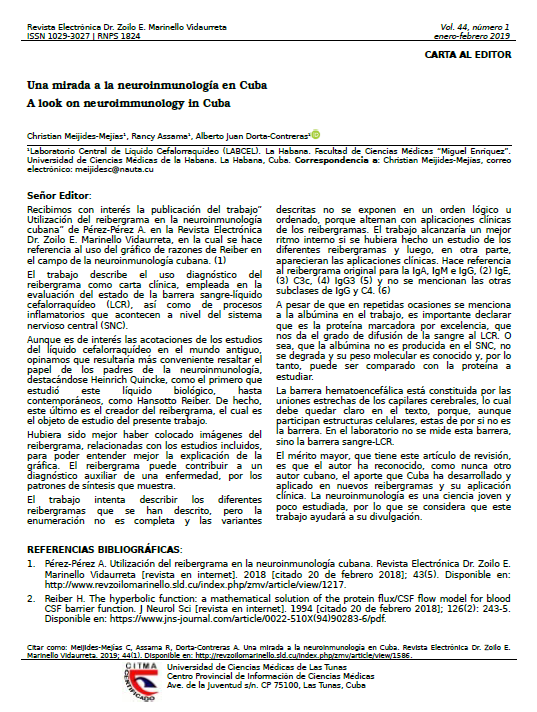 Crítica en Revista Estudiantil
Título, autores y afiliaciones
Crítica propiamente dicha
Referencias bibliográficas
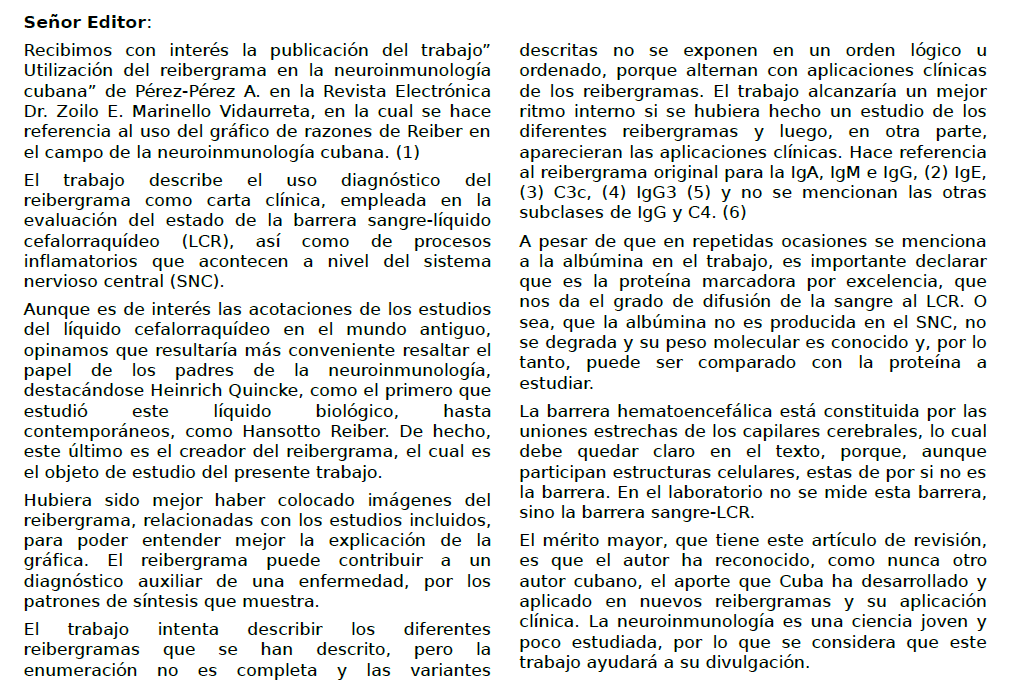 Parte 1
Parte 2
Parte 3
Parte 3
Parte 4
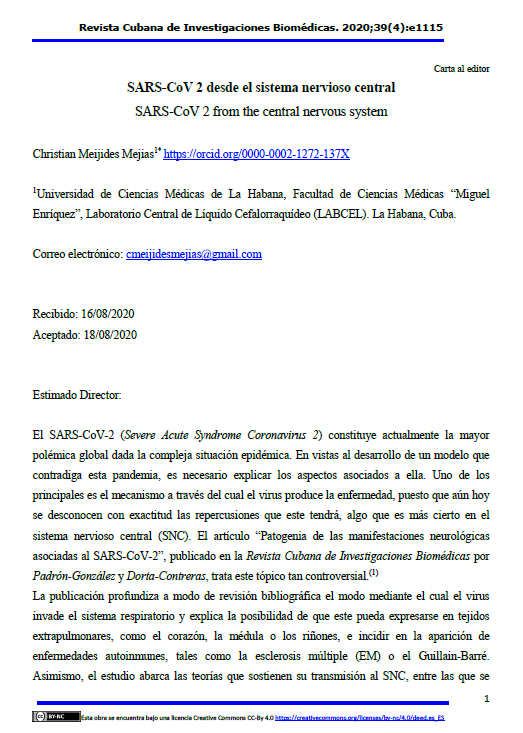 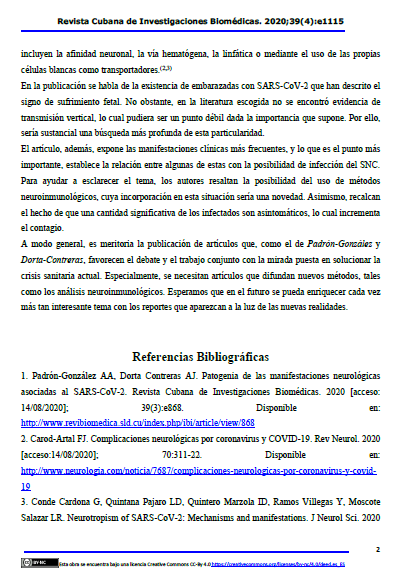 Título, autores y afiliaciones
Crítica en Revista Nacional
Crítica propiamente dicha
Referencias bibliográficas
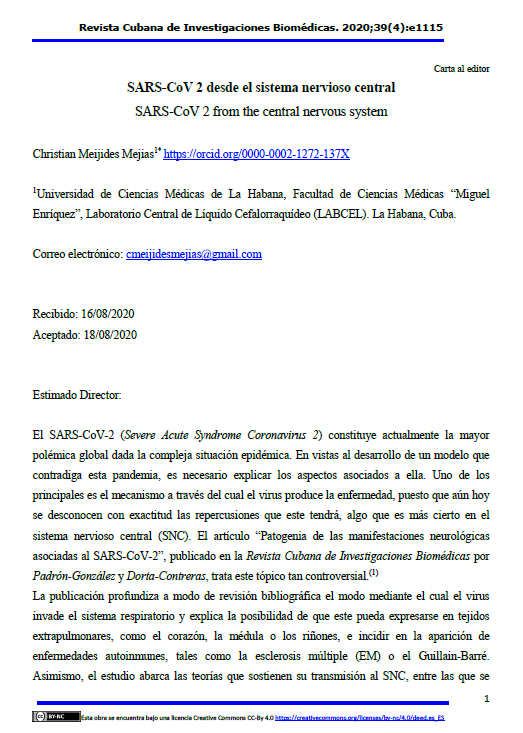 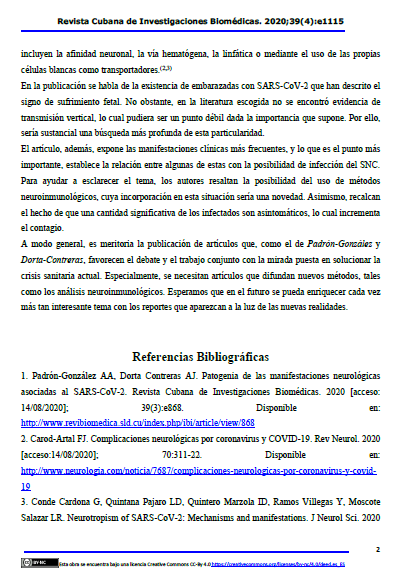 Parte 2
Parte 3
Parte 4
Parte 1
Parte 2
¿Por qué es necesaria la crítica científica?
¿Por qué nos sentimos deprimidos en el mejor de los casos, cuando recibimos una crítica?
¿Es la crítica beneficiosa para la ciencia, para los autores y hasta para la revista?
¿Qué debemos hacer para revertir esta situación?
Conclusiones
Una crítica científica constituye la opinión mesurada y objetiva hacia un artículo publicado recientemente.
El modelo propuesto para su elaboración por el profesor Dorta-Contreras AJ, incluye 4 etapas bien definidas: Justificación, elementos positivos, negativos y el desenlace.
Pese a que en toda crítica deberían de estar presentes las cuatro etapas, la extensión y profundidad de las mismas varía según el artículo.
Las críticas científicas constituyen publicaciones sencillas e ideales para investigadores nobels capaces de fomentar la discusión científica; sin embargo, son más susceptibles al rechazo, su ganancia en citaciones es limitada y no siempre la discusión se produce por propósitos científicos.
Referencias bibliográficas
Básica:
Castillo-González W. , Dorta-Contreras A.J. Crítica científica. Una propuesta metodológica. Educ Med (Internet). 2017 [Consultado el 7 de marzo del 2025]; 18(4):285-288. Disponible en: https://doi.org/10.1016/j.edumed.2016.10.001
Dorta-Contreras A.J. Criticar la ciencia y ciencia de la crítica. Rev. habanera cienc, Médi (Internet). 2007 [Consultado el 7 de marzo del 2025]; 6(4). Disponible en: https://pesquisa.bvsalud.org/portal.resource/pt/lil-629798
Complementaria:
Meijides-Mejías C, Assama R, Dorta-Contreras A. Una mirada a la neuroinmunología en Cuba. Revista Electrónica Dr. Zoilo E. Marinello Vidaurreta (Inernet). 2019 [Consultado el 7 de marzo del 2025]; 44(1). Disponible en: http://revzoilomarinello.sld.cu/index.php/zmv/article/view/1586.

Meijides-Mejías C. SARS-CoV 2 desde el sistema nervioso central.  Rev. Cuba. Investig. Bioméd (Internet) 2020 [Consultado el 7 de marzo del 2025]; 39(4). Disponible en: http://scielo.sld.cu/scielo.php?script=sci_arttex&pid=S0854-03002020000400021&Ing=es&Ing=pt.
FIN
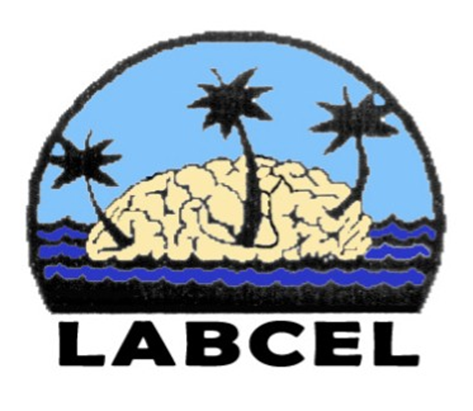 Gracias por su Atención